Quiz Game
Select a Question:
3
1
2
1. How can we delete a color in a picture?
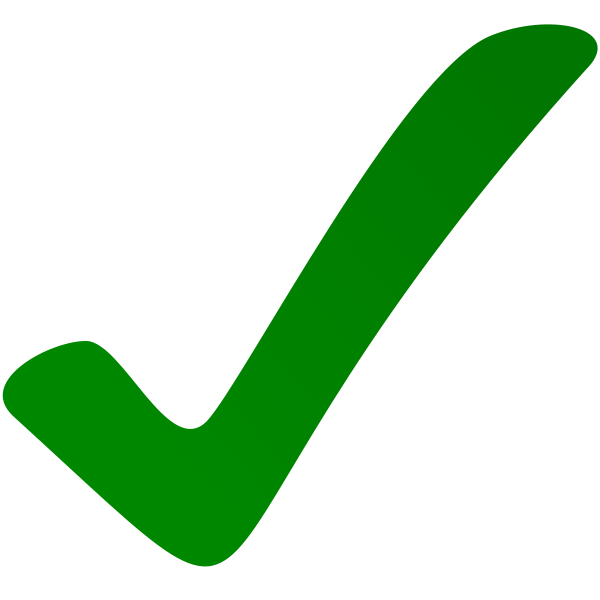 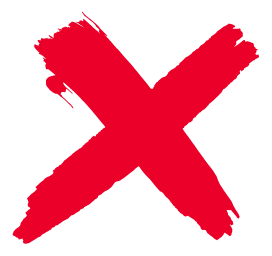 Insert a shape
Format the background
Set a transparent color
Eat a hamburger
Select a Question
2. How can we link to another slide?
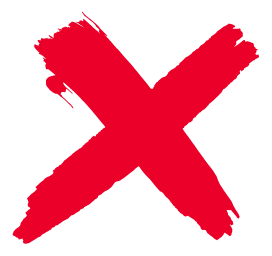 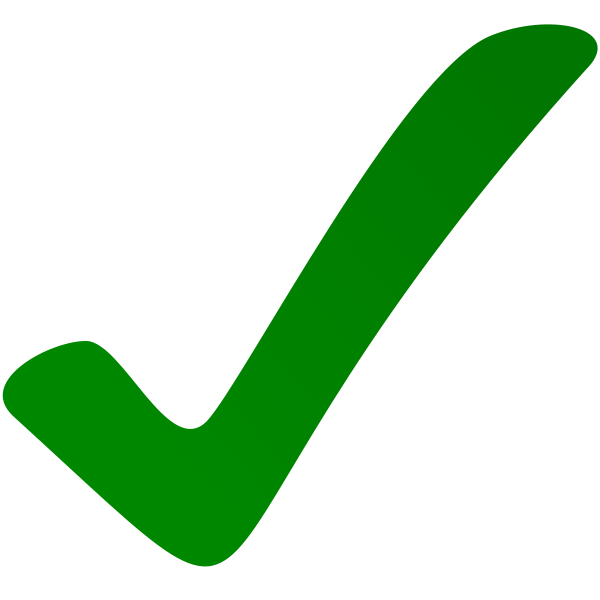 Hyperlink
Cyberlink
Slidelink
Eat a hamburger
Select a Question
3. How can we cure an empty stomach?
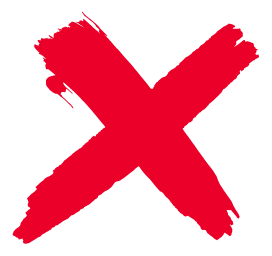 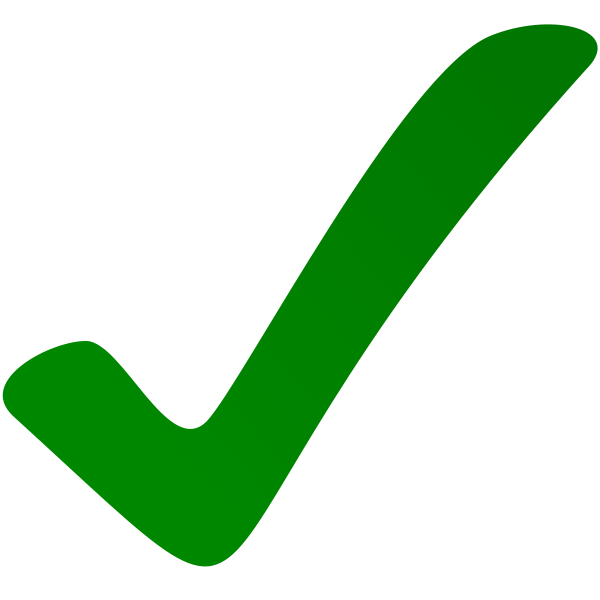 Change the slide size.
Text fill
Shape effects
Eat a hamburger
Select a Question